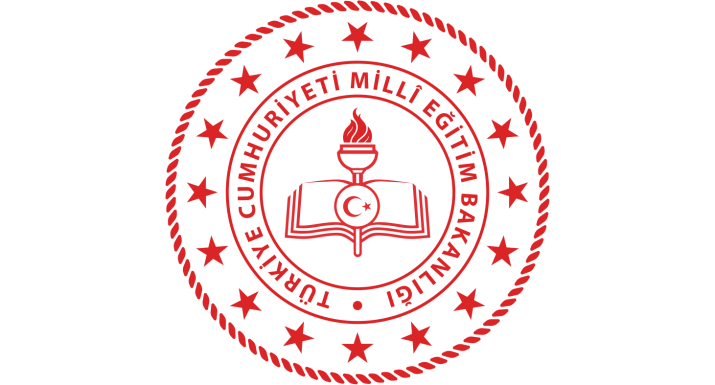 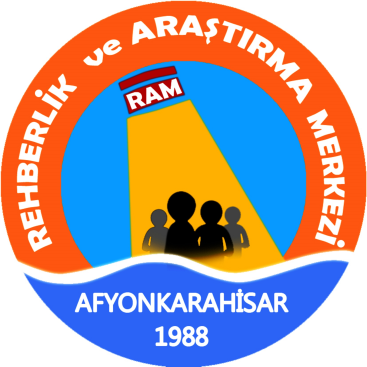 REHBERLİK VE PSİKOLOJİK
DANIŞMA PROGRAMINDAKİ 
HEDEF  ÇALIŞMALARINA İLİŞKİN  
STANDARTLAR VE İŞ AKIŞ ÇİZELGESİ
 Eğitimde fırsat eşitliğinin sağlanması kapsamında tüm öğrencilerin rehberlik ve psikolojik danışma  hizmetlerinden yararlanması esastır. Bu kapsamda ülke genelinde hedef çalışmalarının bir bütün ve  standart olarak yürütülmesi amacıyla Bakanlığımız tarafından hedef çalışmalarına ilişkin standartlar  belirlenerek iş akış çizelgesi oluşturulmuştur.
	2021-2022 eğitim öğretim yılı için genel ve yerel hedef bir adet, özel hedefler iki adet olarak
belirlenecektir.
	Bakanlığımız 2021-2022 eğitim öğretim yılı genel hedefi psikolojik sağlamlık olarak belirlenmiştir.
 İl rehberlik ve psikolojik danışma hizmetleri yürütme komisyonları bir adet yerel hedef belirleyerek  06.09.2021-13.09.2021 tarihleri arasında e-Rehberlik sistemine işleyecek ve eğitim kurumlarına  duyuracaktır.
 Rehber öğretmen/psikolojik danışmanı bulunan eğitim kurumları iki adet özel hedef belirleyecek ve 14  Eylül 2021 Salı gününden itibaren sisteme giriş yapabilecektir. Eğitim kurumları tarafından hazırlanan  okul rehberlik ve psikolojik danışma programı en geç 8 Ekim 2021 Cuma Gününe kadar okul  müdürlükleri tarafından onaylanacaktır.
	Özel hedeflerin belirlenmesinde yüz yüze eğitimden uzak kalınan süreç içerisinde öğrencilerin akademik  ve sosyal duygusal gelişim alanlarında ortaya çıkan ihtiyaçları da göz önünde bulundurulacaktır.
 Belirlenen hedeflerin sınıf rehberlik programı kazanımları içerisinde yer alması halinde rehber  öğretmen/psikolojik danışmanın uygulayacağı etkinlikler hedef çalışmaları kapsamında  değerlendirilebilecektir.
 Rehberlik ve araştırma merkezleri eğitim kurumlarına ait okul rehberlik ve psikolojik danışma  programlarındaki hedef çalışmalarının iş akış çizelgesine uygunluğunu değerlendirerek eğitim  kurumlarına geribildirimde bulunacaktır.
	Rehberlik ve araştırma merkezlerinin rehberlik ve psikolojik danışma hizmetleri bölümlerine ait  yıllık çalışma planlarının iş akış çizelgesine uygunluğu Bakanlığımızca değerlendirilecektir.
	Rehber öğretmen/psikolojik danışmanı bulunmayan eğitim kurumlarının planlaması RAM ile  işbirliği içinde yapılacaktır.
HEDEF ÇALIŞMALARI  FAALİYET TÜRLERİ İÇİN  DÜZEYLER
DÜZEY 1 FAALİYET GRUBU
1. Yayın Hazırlama (Broşür, Bülten, Okul/Kurum Web Sitesi İçeriği, Pano/Etkileşimli Pano, Afiş, Poster vb.),
2. Konferans/Panel Düzenleme,	
3. Seminer Düzenleme,	
4. Gezi Düzenleme,
5. Sınıf Rehberliği Tek Etkinlik Uygulama,
6. Sınıf Rehberlik Programı Tek Etkinlik Uygulama,
7. Masal/Hikaye/Film/Animasyon/Video/Kitap Değerlendirme,
8. Mezunla Buluşma Etkinliği Düzenleme
DÜZEY 2 FAALİYET GRUBU
1. Konferans/Panel Serisi Düzenleme,
2. Seminer Serisi Düzenleme,
3. Gezi Serisi Düzenleme
4. Psikoeğitim Programı Uygulama,
5. Sosyal Sorumluluk Çalışmaları/Projeleri Yürütme,
6. Sınıf Rehberlik Programı Aynı Kazanıma Ait Ardışık Etkinlik Uygulama
7. Mezunla Buluşma Etkinlik Serisi Düzenleme
8.Eylem Planı Hazırlama ve Uygulama
DÜZEY 3 FAALİYET GRUBU
1. Grupla Psikolojik Danışma,
2. Odak Grup Çalışması,
3. Psikoeğitim Programı Hazırlama ve Uygulama
HEDEF İŞ AKIŞI YÖNERGESİ
Çizelge hedef çalışmaları için hazırlanmış olup hedef dışındaki çalışmalar için kullanılması zorunlu değildir.
Çizelgede hedef çalışmaları kapsamında gerçekleştirilecek faaliyetler müdahale yoğunluğuna ve çalışılan gruba göre düzeylere ayrılarak gruplandırılmıştır.
Düzey 1 Faaliyet Grubu büyük grup ve sınıf rehberliği kapsamında yürütülen etkinlikleri içermektedir.


Düzey 2 Faaliyet Grubu ardışık büyük grup ve sınıf rehberliği çalışmaları ile küçük grup çalışmalarını içermektedir.
Düzey 3 Faaliyet Grubu küçük grup çalışmalarını, psikoeğitim programı hazırlamayı ve hazırlanan içeriği uygulamayı içermektedir.


Hedeflere yönelik çalışmaların öğrenci ve veli katılımının azaldığı Mayıs ayından önce bitirilmiş olması gerekmektedir.
Tüm okul/kurumlarda yardımcı personel için hedef çalışmalar ihtiyaç doğrultusunda planlanacaktır.
HEDEF ÇALIŞMASI İÇİN STANDARTLAR
Okul Öncesi Kurum, İlkokul, Ortaokul ve Ortaöğretim Kurumları
Öğrenciler için genel, yerel ve özel hedeflere yönelik en az iki adet Düzey 1 Faaliyet yürütülmesi zorunludur.

Veliler için genel, yerel ve özel hedeflere yönelik en az iki adet Düzey 1 Faaliyet yürütülmesi zorunludur.


Öğretmenler için genel, yerel ve özel hedeflere yönelik en az bir adet Düzey 1 Faaliyet yürütülmesi zorunludur.


Düzey 2 ve 3 Faaliyet yürütülmesi zorunlu olmayıp okulun imkan ve şartları doğrultusunda planlama yapılabilir.
Bazı öğrencilerin/sınıfların katıldığı Düzey 2 ve Düzey 3 Faaliyet yürütülmesi halinde bu faaliyetlere katılmayan öğrenciler için en az 2 adet Düzey 1 Faaliyet yürütülmesi zorunludur.

Bazı velilerin katıldığı Düzey 2 Düzey 3 Faaliyet yürütülmesi halinde bu faaliyetlere katılmayan veliler için en az iki adet Düzey 1 Faaliyet yürütülmesi zorunludur.

Bazı öğretmenlerin katıldığı Düzey 2 ve Düzey 3 Faaliyet yürütülmesi halinde bu faaliyetlere öğretmenler için en az bir adet Düzey 1 Faaliyet yürütülmesi zorunludur.
Rehberlik ve Araştırma Merkezi
Rehber öğretmen/psikolojik danışmanı bulunmayan eğitim kurumlarında genel ve yerel hedeflere ait çalışmalar RAM tarafından yürütülecektir.
Öğrenciler için genel, yerel ve özel hedeflere yönelik en az iki adet Düzey 1 Faaliyet yürütülmesi zorunludur.
Veliler için genel, yerel ve özel hedeflere yönelik en az iki adet Düzey 1 Faaliyet yürütülmesi zorunludur.
Öğretmenler için genel, yerel ve özel hedeflere yönelik en az bir adet Düzey 1 Faaliyet yürütülmesi zorunludur.
Düzey 2 ve 3 Faaliyet yürütülmesi zorunlu olmayıp okul ve RAM’ın şartları doğrultusunda planlama yapılabilir.

Bazı öğrencilerin/sınıfların katıldığı Düzey 2 ve Düzey 3 Faaliyet yürütülmesi halinde bu faaliyetlere katılmayan öğrenciler için en az iki adet Faaliyet 1 Faaliyet yürütülmesi zorunludur. 

Bazı velilerin katıldığı Düzey 2 ve 3 Faaliyet yürütülmesi halinde bu faaliyetlere katılmayan veliler için en az  iki adet Düzey 1 Faaliyet yürütülmesi zorunludur.

Bazı öğretmenlerin katıldığı Düzey 2 ve 3 Faaliyet yürütülmesi halinde bu faaliyetlere katılmayan öğretmenler için en az bir adet Düzey 1 Faaliyet yürütülmesi zorunludur.
Özel Eğitim Okulları (Tüm Kademeler)
Öğrenciler için hedef çalışmalarının yürütülmesine okul türüne göre karar verilecektir. Okul türü uygun olduğu takdirde genel, yerel ve özel hedeflere yönelik en az iki adet Düzey 1 Faaliyet yürütülmesi zorunludur.

Veliler için genel, yerel ve özel hedeflere yönelik en az iki adet Düzey 1 Faaliyet yürütülmesi zorunludur.

Öğretmenler için genel, yerel ve özel hedeflere yönelik en az bir adet Düzey 1 Faaliyet yürütülmesi zorunludur.

Düzey 2 ve 3 Faaliyet yürütülmesi zorunlu olmayıp okulun imkan ve şartları doğrultusunda planlama yapılabilir.
Bazı öğrencilerin/sınıfların katıldığı Düzey 2 ve Düzey 3 Faaliyet yürütülmesi halinde bu faaliyetlere katılmayan öğrenciler  için en az iki adet Düzey 1 Faaliyet yürütülmesi zorunludur.

Bazı velilerin katıldığı Düzey 2 ve Düzey 3 Faaliyet yürütülmesi halinde bu faaliyetlere katılmayan veliler için en az iki adet Düzey 1 Faaliyet yürütülmesi zorunludur.

Bazı öğretmenlerin katıldığı Düzey 2 ve Düzey 3 Faaliyet yürütülmesi halinde bu faaliyetlere katılmayan öğretmenler için en az bir adet Düzey 1 Faaliyet yürütülmesi zorunludur.
Bilim ve Sanat Merkezleri
Bilim ve sanat merkezlerinde genel ve yerel hedeflere ilişkin faaliyet yürütülmesi zorunlu olmayıp özel hedeflere ilişkin faaliyet yürütülmesi zorunludur.

Öğrenciler için özel hedeflere yönelik en az iki adet Düzey 1 Faaliyet yürütülmesi zorunludur.

Veliler için özel hedeflere yönelik en az iki adet Düzey 1 Faaliyet yürütülmesi zorunludur.

Öğretmenler için özel hedeflere yönelik en az bir adet Düzey 1 Faaliyet yürütülmesi zorunludur.
Düzey 2 ve 3 Faaliyet yürütülmesi zorunlu olmayıp merkezin imkan ve şartları doğrultusunda planlama yapılabilir.
Bazı öğrencilerin/sınıfların katıldığı Düzey 2 ve 3 Faaliyet yürütülmesi halinde bu faaliyetlere katılmayan öğrenciler için en az iki adet Düzey 1 Faaliyet yürütülmesi zorunludur.

Bazı velilerin katıldığı Düzey 2 ve 3 Faaliyet yürütülmesi halinde bu faaliyetlere katılmayan veliler için en az  iki adet Düzey 1 Faaliyet yürütülmesi zorunludur.

Bazı öğretmenlerin katıldığı Düzey 2 ve 3 Faaliyet yürütülmesi halinde bu faaliyetlere katılmayan öğretmenler için en az bir adet Düzey 1 Faaliyet yürütülmesi zorunludur.
Halk Eğitim Merkezleri
Halk eğitim merkezlerinde genel ve yerel hedeflere ilişkin faaliyet yürütülmesi zorunlu olmayıp özel hedeflere ilişkin faaliyet yürütülmesi zorunludur.

Öğrenci/kursiyerler için özel hedeflere yönelik en az bir adet Düzey 1 Faaliyet yürütülmesi zorunludur.

Düzey 2 ve 3 Faaliyet yürütülmesi zorunlu olmayıp merkezin imkan ve şartları doğrultusunda planlama yapılabilir.

Bazı öğrencilerin/sınıfların katıldığı Düzey 2 ve 3 Faaliyet yürütülmesi halinde bu faaliyetlere katılmayan  öğrenciler/kursiyerler için en az bir adet Düzey 1 Faaliyet yürütülmesi zorunludur.
Mesleki Eğitim Merkezleri
Mesleki eğitim merkezlerinde genel ve yerel hedeflere ilişkin faaliyet yürütülmesi zorunlu olmayıp özel hedeflere ilişkin faaliyet yürütülmesi zorunludur.

Öğrenciler için özel hedeflere yönelik en az iki adet Düzey 1 Faaliyet yürütülmesi zorunludur.

Veliler için özel hedeflere yönelik en az bir adet Düzey 1 Faaliyet yürütülmesi zorunludur.

Öğretmenler için özel hedeflere yönelik en az bir adet Düzey 1 Faaliyet yürütülmesi zorunludur.
Düzey 2 ve 3 Faaliyet yürütülmesi zorunlu olmayıp merkezin imkan ve şartları doğrultusunda planlama yapılabilir.

Bazı öğrencilerin/sınıfların katıldığı Düzey 2 ve 3 Faaliyet yürütülmesi halinde bu faaliyetlere katılmayan öğrenciler için en az iki adet Düzey 1 Faaliyet yürütülmesi zorunludur.

Bazı velilerin katıldığı Düzey 2 ve 3 Faaliyet yürütülmesi halinde bu faaliyetlere katılmayan veliler için en az bir adet Düzey 1 Faaliyet yürütülmesi zorunludur.

Bazı öğretmenlerin katıldığı Düzey 2 ve 3 Faaliyet yürütülmesi halinde bu faaliyetlere katılmayan öğretmenler için en az bir adet Düzey 1 Faaliyet yürütülmesi zorunludur.
Kadrosunun Bulunduğu Okul ile Birlikte Başka Okulda da Görevli  Rehber Öğretmen /Psikolojik Danışmanlar(Görev Yaptıkları Her  Okul İçin)
Öğrenciler için genel, yerel ve özel hedeflere yönelik en az bir adet Düzey 1 Faaliyet yürütülmesi zorunludur.

Veliler için genel, yerel ve özel hedeflere yönelik en az bir adet Düzey 1 Faaliyet yürütülmesi zorunludur.

Öğretmenler için genel, yerel ve özel hedeflere yönelik en az bir adet Düzey 1 Faaliyet yürütülmesi zorunludur.
Düzey 2 ve 3 Faaliyet yürütülmesi zorunlu olmayıp okulun imkan ve şartları doğrultusunda planladma yapılabilir. 

Bazı öğrencilerin/sınıfların katıldığı Düzey 2 ve 3 Faaliyet yürütülmesi halinde bu faaliyetlere katılmayan öğrenciler için en az bir adet Düzey 1 Faaliyet yürütülmesi zorunludur.

Bazı velilerin katıldığı Düzey 2 ve 3 Faaliyet yürütülmesi halinde bu faaliyetlere katılmayan veliler için en az bir adet Düzey 1 Faaliyet yürütülmesi zorunludur. 

Bazı öğretmenlerin katıldığı Düzey 2 ve 3 Faaliyet yürütülmesi halinde bu faaliyetlere katılmayan öğretmenler için en az bir adet Düzey 1 Faaliyet yürütülmesi zorunludur.
Rehber Öğretmen/Psikolojik Danışmanı Danışma Olmayan Okullar
Rehber öğretmen/psikolojik danışmanı bulunmayan eğitim kurumlarında genel ve yerel hedeflere ait çalışmalar RAM tarafından yürütülecektir.

Bu okullar özel hedef belirlemeyecektir.

Öğrenciler için genel, yerel ve özel hedeflere yönelik en az iki adet Düzey 1 Faaliyet yürütülmesi zorunludur.

Veliler için genel, yerel ve özel hedeflere yönelik en az iki adet Düzey 1 Faaliyet yürütülmesi zorunludur.

Öğretmenler için genel, yerel ve özel hedeflere yönelik en az bir adet Düzey 1 Faaliyet yürütülmesi zorunludur.
Düzey 2 ve 3 Faaliyet yürütülmesi zorunlu olmayıp okul ve RAM'ın imkan ve şartları doğrultusunda planlama yapılabilir.

Bazı öğrencilerin/sınıfların katıldığı Düzey 2 ve 3 Faaliyet yürütülmesi halinde bu faaliyetlere katılmayan öğrenciler için en az iki adet Düzey 1 Faaliyet yürütülmesi zorunludur. 

Bazı velilerin katıldığı Düzey 2 ve 3 Faaliyet yürütülmesi halinde bu faaliyetlere katılmayan veliler için en az iki adet Düzey 1 Faaliyet yürütülmesi zorunludur.

Bazı öğretmenlerin katıldığı Düzey 2 ve 3 Faaliyet yürütülmesi halinde bu faaliyetlere katılmayan öğretmenler için en  az bir adet Düzey 1 Faaliyet yürütülmesi zorunludur.
Sümer Mh. Kurtuluş Cd. No48/2 İç Kapı No:C Merkez/AFYONKARAHİSAR
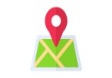 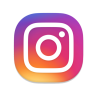 afyonram
@Afyon_RAM
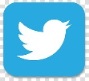 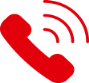 0272 214 45 56
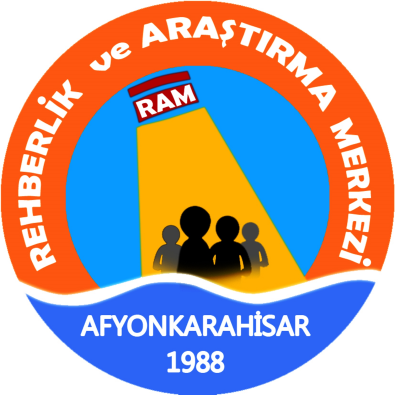 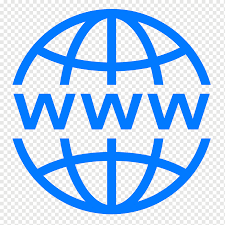 https://afyonram.meb.k12.tr/